الأول الابتدائي
الالعاب الصغيرة المرتبطة بكرة اليد 
 التنطيط
الالعاب الصغيرة (التنطيط)
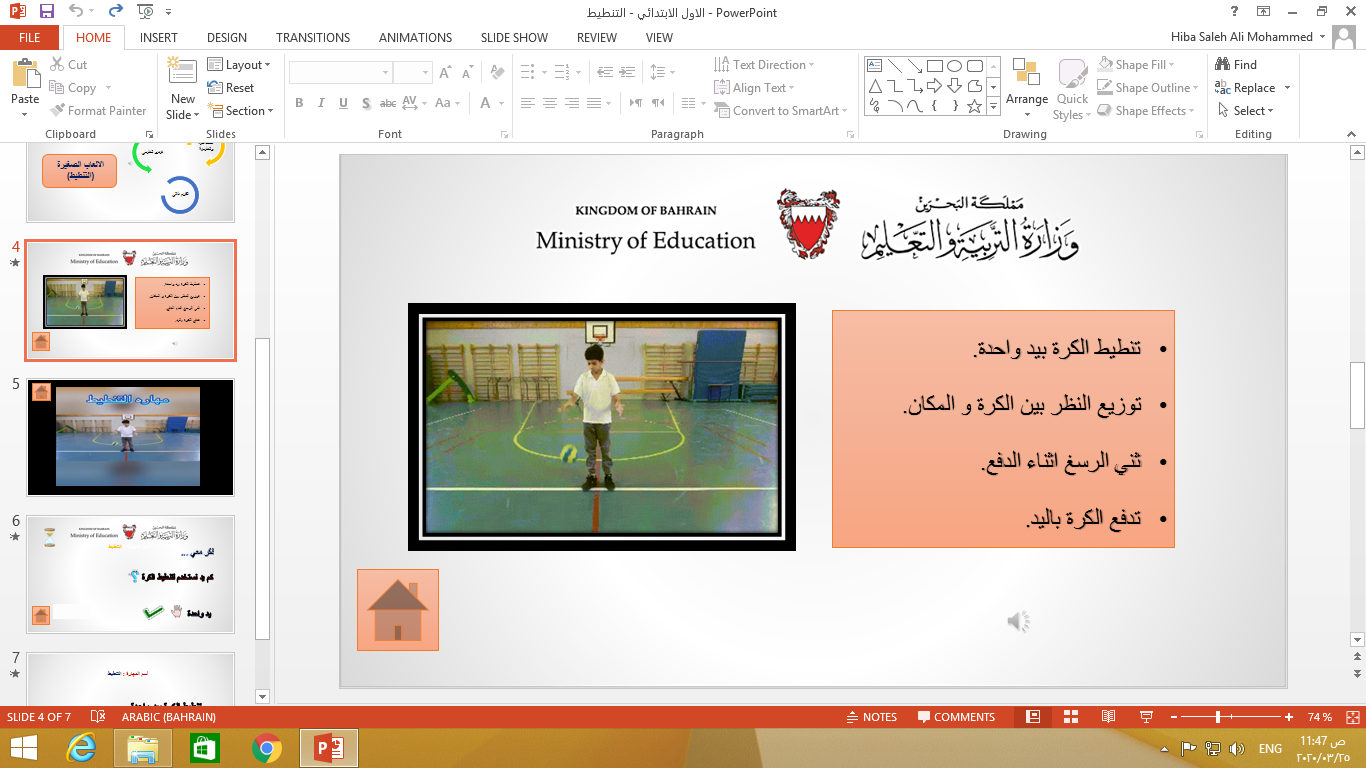 تنطيط الكرة بيد واحدة.
توزيع النظر بين الكرة و المكان.
ثني الرسغ اثناء الدفع.
تدفع الكرة باليد.
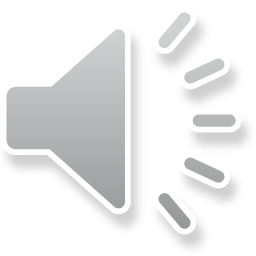 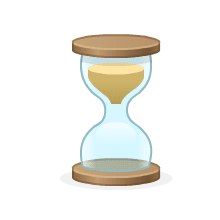 أسم المهارة : التنطيط
فكر معي ...
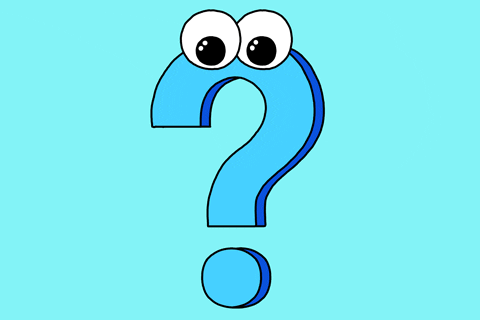 كم يد نستخدم لتنطيط الكرة
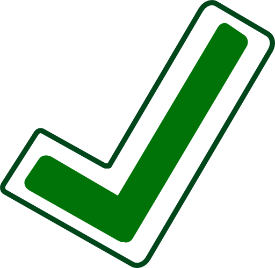 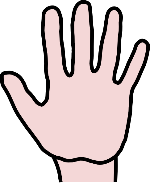 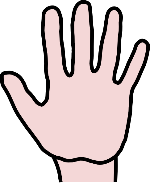 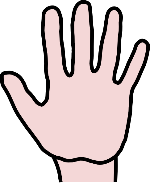 يدان
يد واحدة
أسم المهارة : التنطيط
تنطيط الكرة بيد واحدة
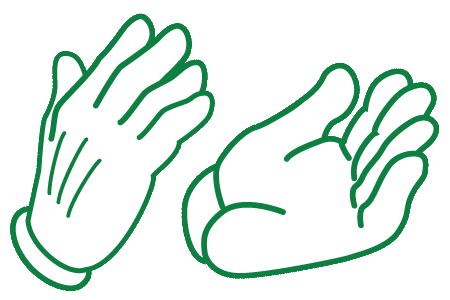 أحسنت